Let Go and Let God?
Trusting God When Making Decisions
How do the decisions I make fit into God’s plan? 
Trusting God While Striving for Excellence
Is it sinful to strive for excellence? To be ambitious?  	
Trusting God When It’s Difficult 
What does it mean to give our worries to God?
1.  Trusting God When Making Decisions
“Are not two sparrows sold for a penny? Yet not one of them will fall to the ground outside your Father’s care. And even the very hairs of your head are all numbered. So don’t be afraid; you are worth more than many sparrows” (Mathew 10:29-31)
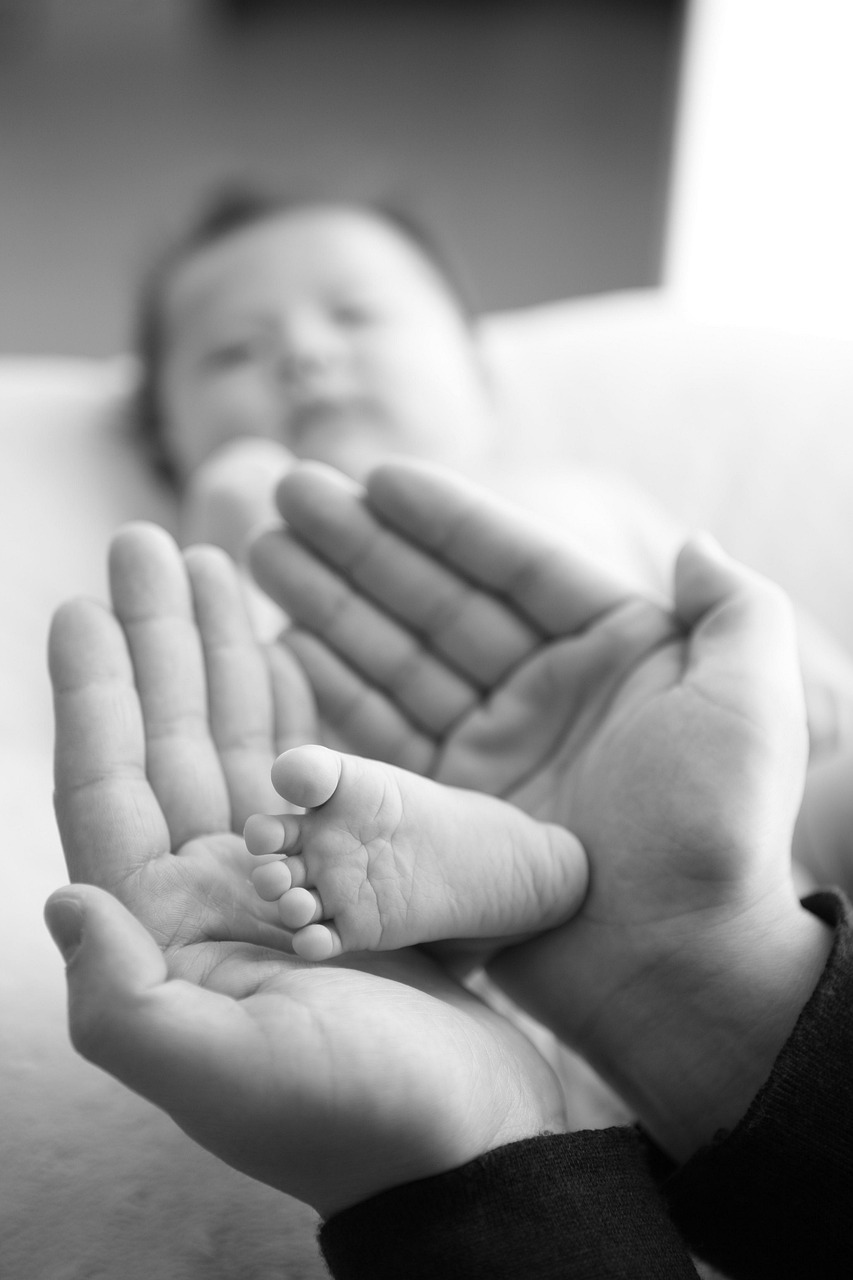 1.  Trusting God When Making Decisions
Trust that God is in control
Trust that our Father God is good.
1.  Trusting God When Making Decisions
Trust that God is in control
Trust that our Father God is good
Trust that God has revealed what we need
2.  Trusting Go While Striving for Excellence
“Whatever you do, work at it with all your heart, as working for the Lord, not for human masters, since you know that you will receive an inheritance from the Lord as a reward. It is the Lord Christ you are serving” (Col 3:23-24)
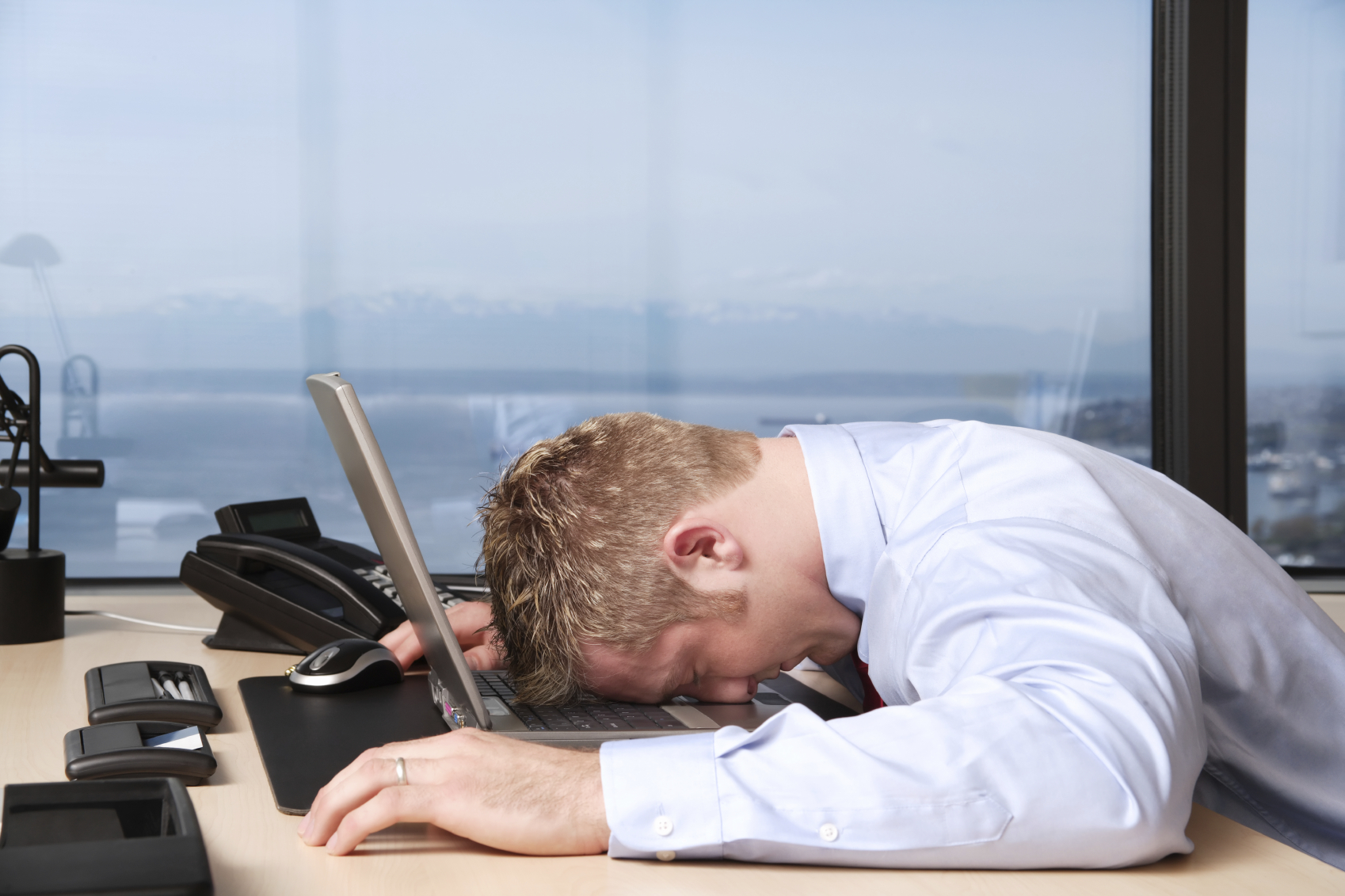 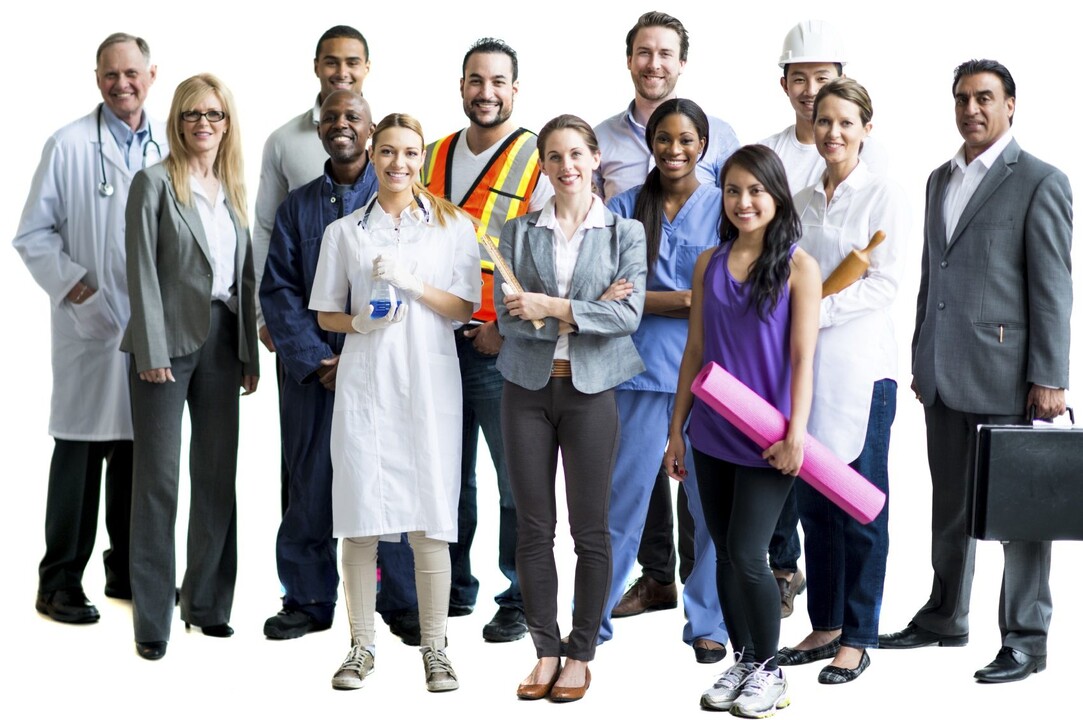 2.  Trusting Go While Striving for Excellence
Daniel - 
Knew where to draw the line (ch.1)
Surrounded himself with other faithful people (ch.2-3)
Prioritized praying (ch.6)
Studied the scriptures (9:2).
He was persecute throughout
3. Trusting God When It’s Difficult
“Cast all your anxiety on him because he cares for you” (1 Peter 5:7).
“Where is your faith?” (Luke 8:25).
3. Trusting God When It’s Difficult
We speak the truth of God’s sovereignty and goodness to ourselves. 
We confess our unbelief and ask for God’s help
I do believe; help my unbelief (Mark 9:24). 
We establish a consistent time with the Lord to remind ourselves who he is and to pray. 
We look for things to be grateful for (1 Thess 5:16-18).
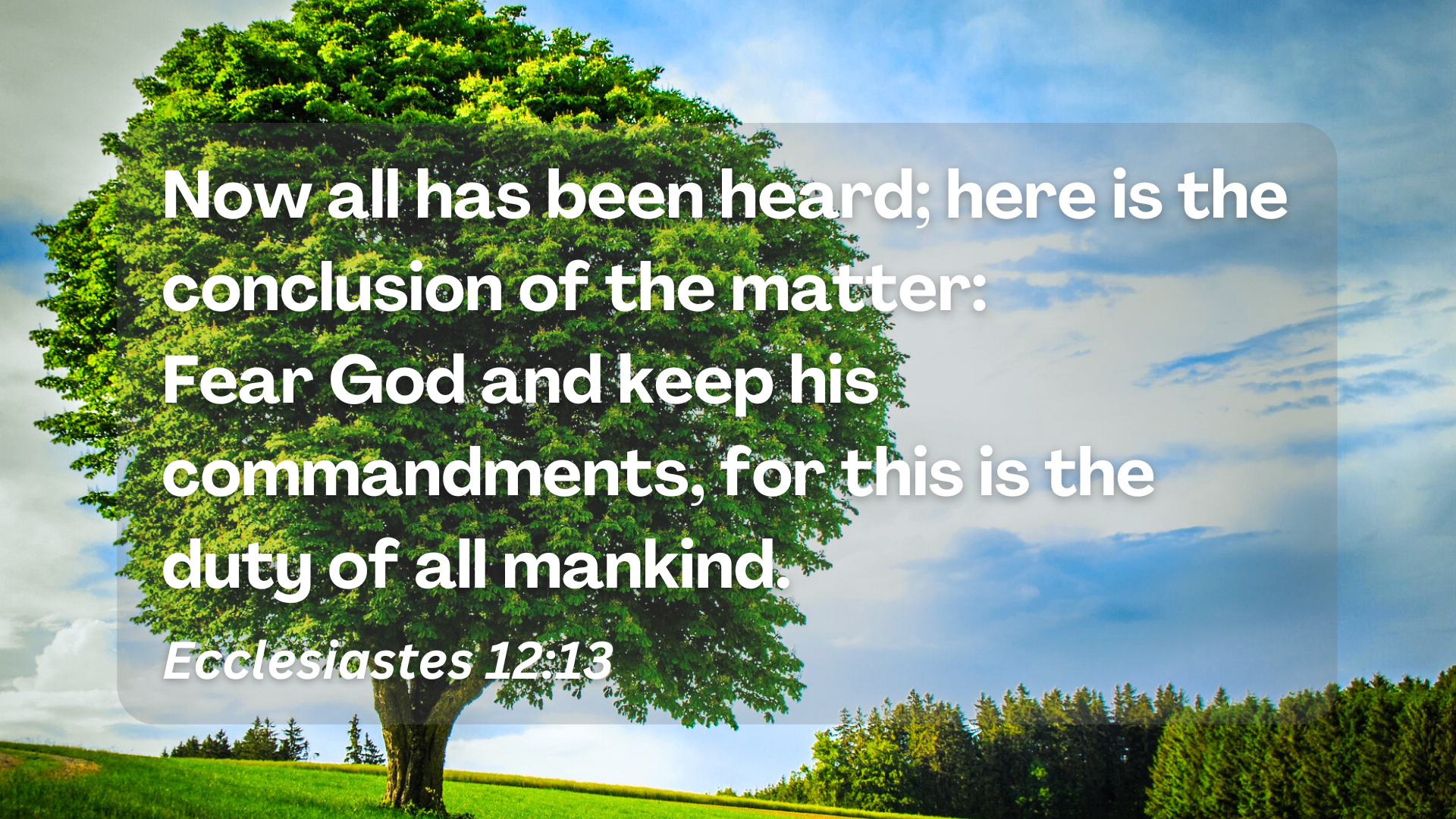